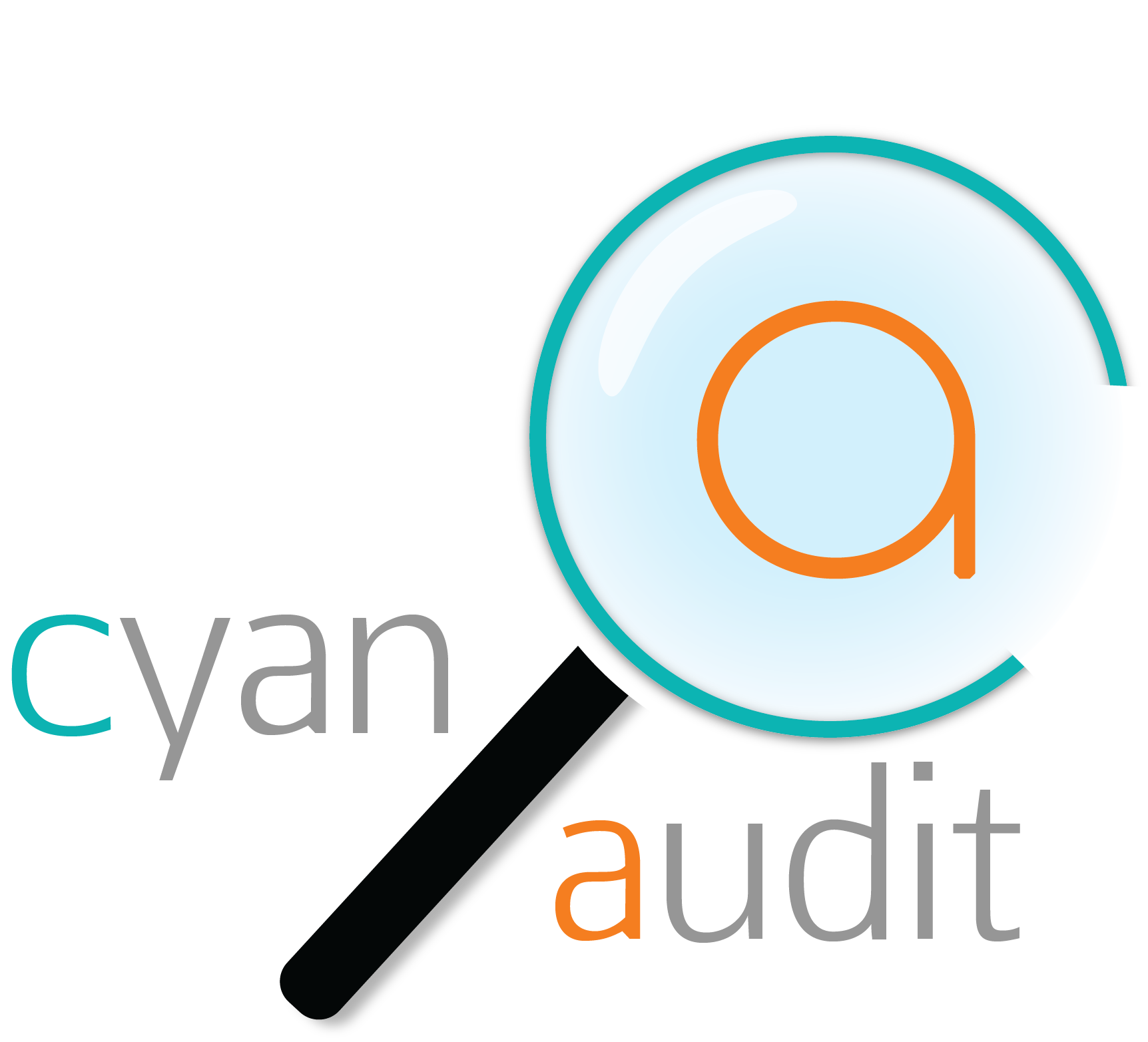 Forensic Audit Logging for PostgreSQL

Moshe Jacobson

http://cyanaudit.neadwerx.com
The Situation
Data is mysteriously wrong/missing
Legal is asking for records

Who, when, how?
How to respond?

CYA with proof!
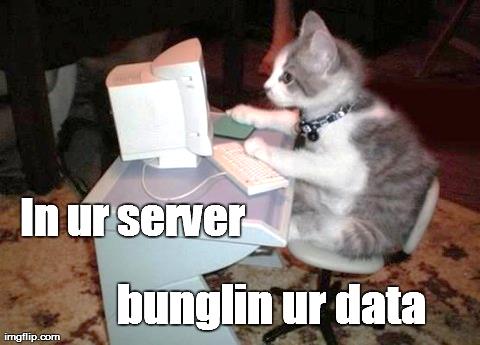 [Speaker Notes: Data wrong due to: race conditions; uncaught error conditions; unpredictable customers; heisenbugs

Customer/boss looking for scapegoat

Data went missing and you have no proof it was there?

Restore a backup to find it? Forgetaboutit

Is it a bug?

Stories?]
Application-Level Logging
Explicit
Tedious
Easy to miss something
Not always consistent
Increases development time

Better alternative?
[Speaker Notes: Do you add logging as you go? Or afterward?

Tell about event tables, meta fields. 
Different places logging same event differently!]
Database-Level Logging
pg_audit https://github.com/jcasanov/pg_audit
pgtrail http://code.google.com/p/pgtrail/
tablelog http://pgfoundry.org/projects/tablelog/
Audit trigger 91plus http://wiki.postgresql.org/wiki/Audit_trigger_91plus
Half-baked home-grown solutions?
I wanted something better.
[Speaker Notes: Note last updated timestamps here.]
Our Application
80,000 users
1TB database
450 tables, 3200 columns
14 million daily page requests
8.5 million daily database updates
99.999% uptime SLA
Wishlist
Extension-based
Space-efficient, organized logging
Per-column control of logging
Attach descriptions to events
Scalability to years’ worth of logs
Export / import between log & files
Automated log maintenance
Easy recovery from mistakes
Cyan Audit - Logged Data
Timestamp
Name of table & column modified
Integer PK of row modified
You do have integer surrogate PKs, right??
Application-level userid of responsible user
Transaction ID
Application-supplied description
Operation type ('I', 'U', 'D')
Old and new values (stored as text)
Installation – Part I
Unpack extension tarball, “make install”
Configure custom_variable_classes in postgresql.conf (9.1 only):custom_variable_classes = 'cyanaudit'
Create extensiondb=# create schema cyanaudit;db=# create extension cyanaudit schema cyanaudit;
Set up logging triggersdb=# select cyanaudit.fn_update_audit_fields();
Now you’re logging!
[Speaker Notes: Mention two letter prefixes such as fn_
At end, summarize mandatory vs. optional steps]
Installation – Part II
Install cron jobs to rotate and archive logs
Set your database-specific settingsalter database mydb 	set cyanaudit.archive_tablespace = 'big_slow_drive';...	set cyanaudit.user_table = 'users';...	set cyanaudit.user_table_uid_col = 'entity';...	set cyanaudit.user_table_username_col = 'username';...	set cyanaudit.user_table_email_col = 'email_address';
Add cyanaudit schema to database search pathalter database mydb 	set search_path = public, cyanaudit;
[Speaker Notes: Mention two letter prefixes such as fn_
At end, summarize mandatory vs. optional steps]
Post-installation
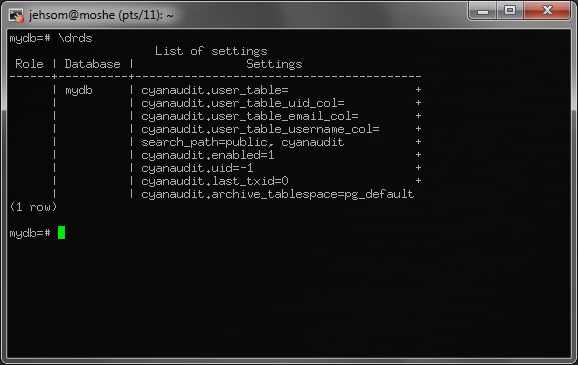 Post-installation
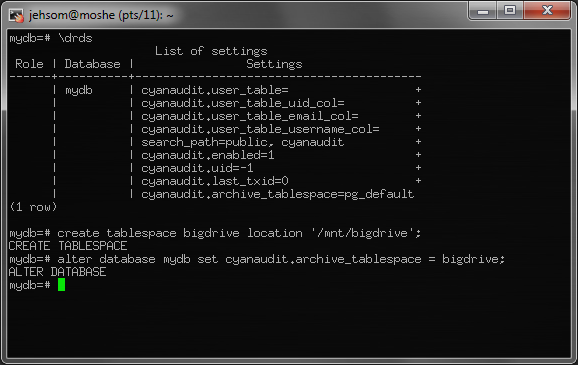 Selecting what to log
Upon installation, all fields are enabled
Consider high traffic fields
tb_audit_field has one row per table/column
"active" boolean controls logging for a column
select fn_update_audit_fields()reindexes fields after DDL
Disable logging for a session:set cyanaudit.enabled = 0
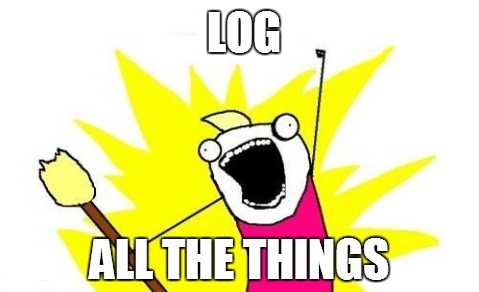 Selecting what to log
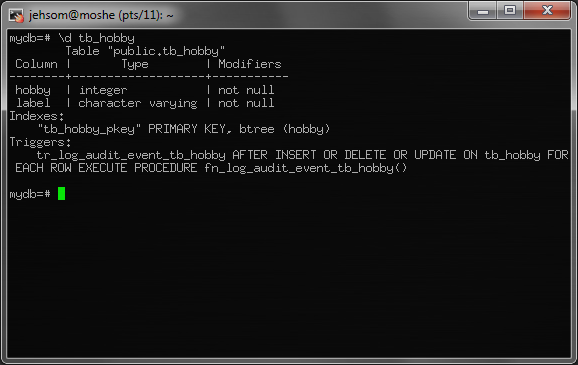 [Speaker Notes: Mention naming scheme of triggers and that they are created automatically]
Selecting what to log
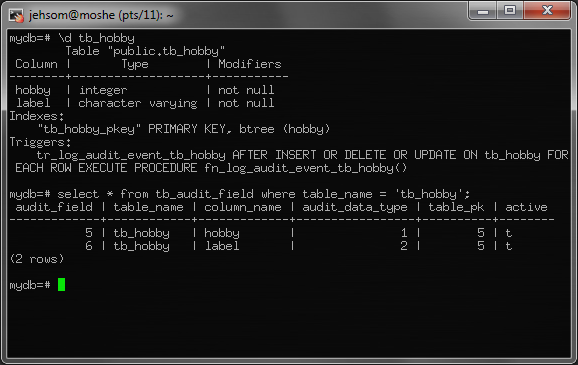 Selecting what to log
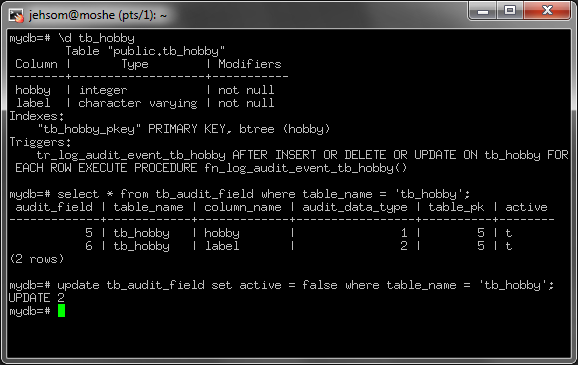 Selecting what to log
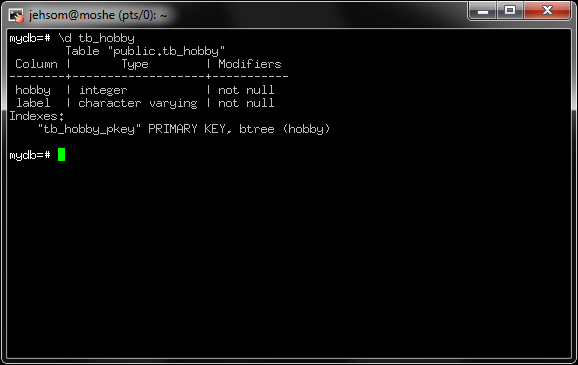 Selecting what to log
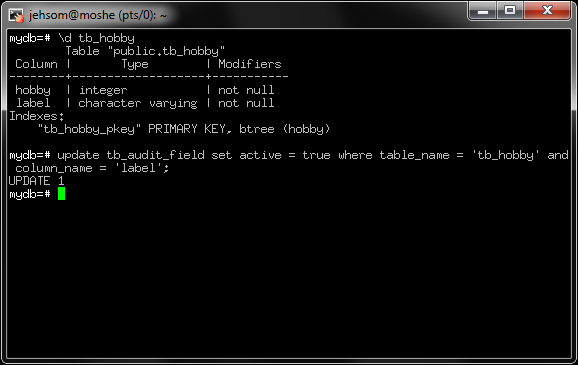 Selecting what to log
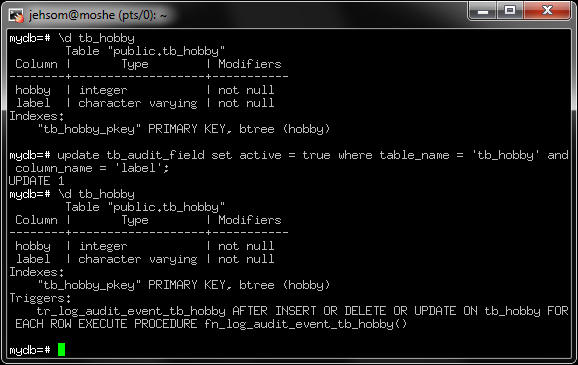 Querying the audit log
View: vw_audit_log
Columns: recorded | uid | user_email | txid | description | table_name | column_name | pk_val | op | old_value | new_value
Millions of rows accumulate quickly
Especially when you’re doing admin work and forget to turn off logging…
Use indexed columns when querying:recorded, table_name + column_name, txid
Example
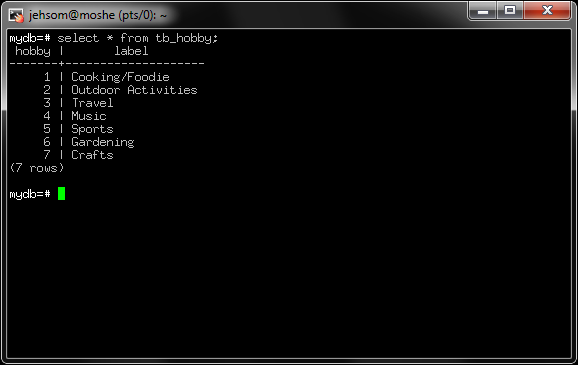 Example
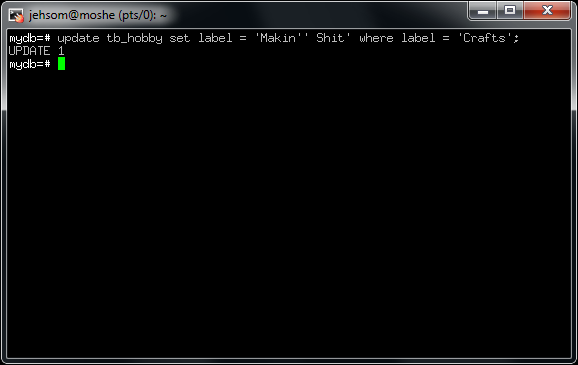 Example
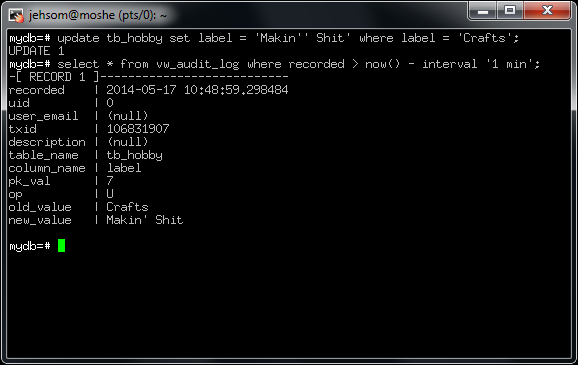 [Speaker Notes: Extended format not typical!]
Reconstructing Queries
View: vw_audit_transaction_statement

Reconstructs queries effectively equivalent to  original DML 

Columns: 
txid | recorded | email | description | query
Reconstructing Queries
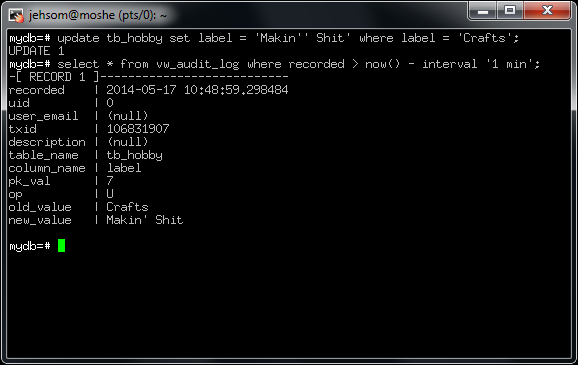 Reconstructing Queries
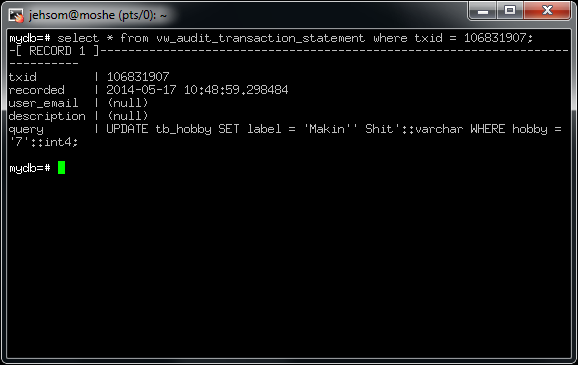 When You F*** Up…
We can reconstruct queries…Why not reverse them?

fn_undo_transaction(txid)Undoes recorded changes for txid
fn_get_last_audit_txid()Gives txid of last logged transaction
select fn_undo_last_transaction()Combines two functions above.
[Speaker Notes: Story of working 3 days straight to fix data error.

Can only undo recorded DML
Undo not accurate if on out of order]
When You F*** Up
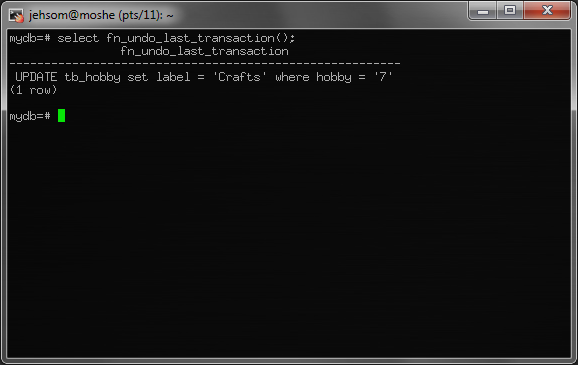 When You F*** Up
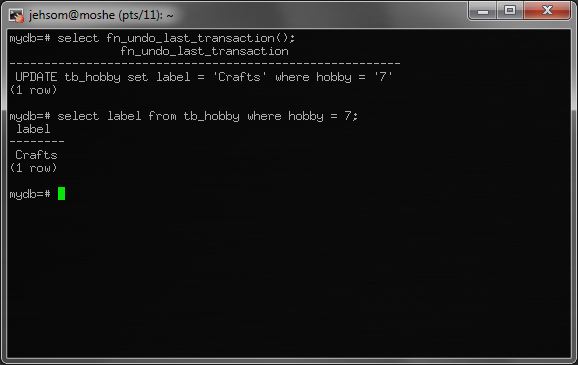 Application Integration
How DBAs see application code:
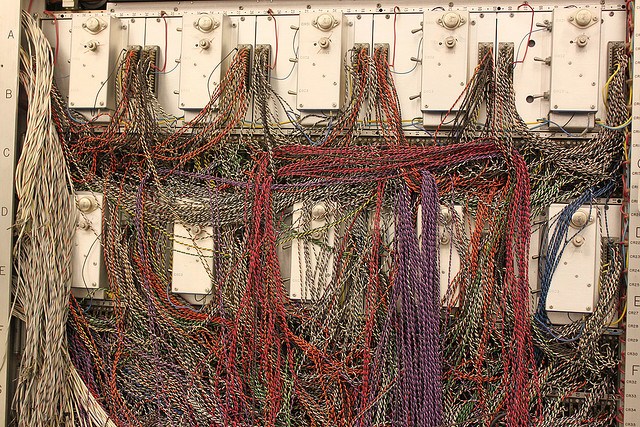 [Speaker Notes: Scary middleware code!]
Application Integration
Don't want to? Don't have to!

Two modifications if you want:
Attach UIDs to transactions
Attach descriptions to transactions
[Speaker Notes: Scary middleware code!]
Attaching UIDs to DML
fn_set_audit_uid(uid)
Match current_user to user_table_username_col
Otherwise, assume 0
Attaching UIDs to DML
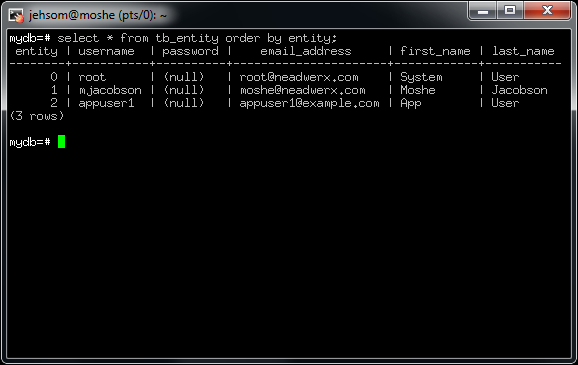 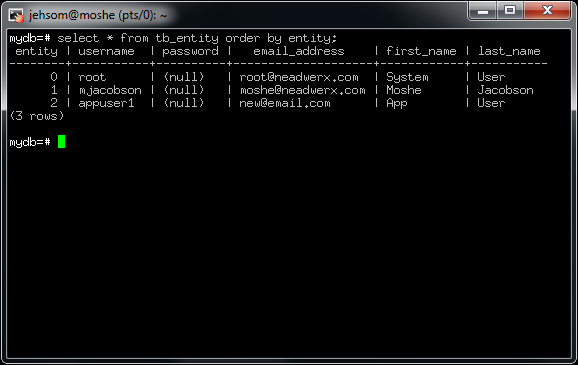 Attaching UIDs to DML
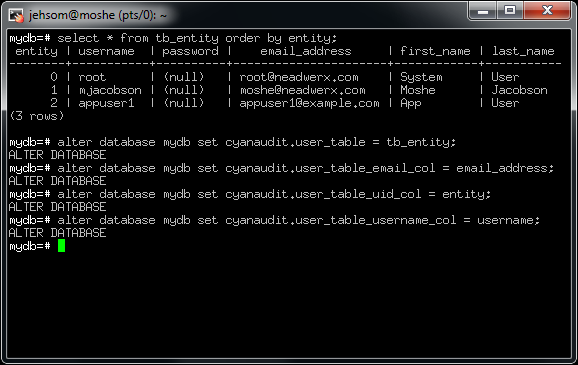 Attaching UIDs to DML
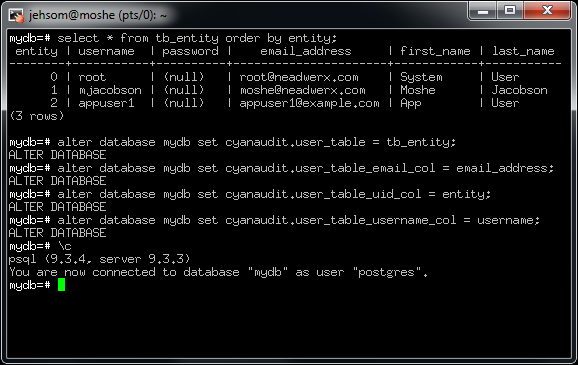 Attaching UIDs to DML
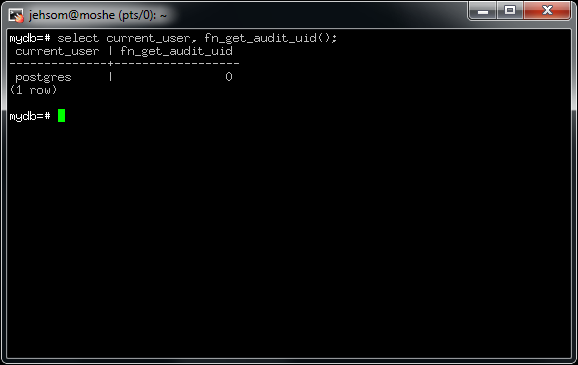 Attaching UIDs to DML
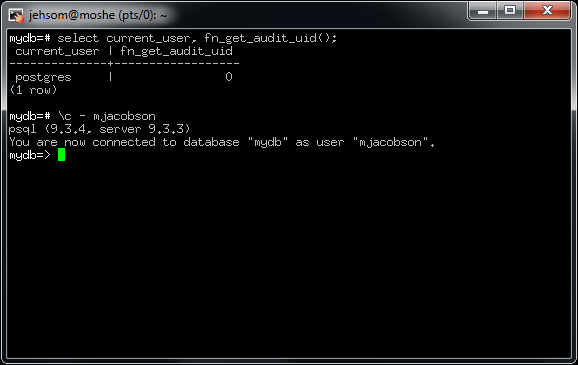 Attaching UIDs to DML
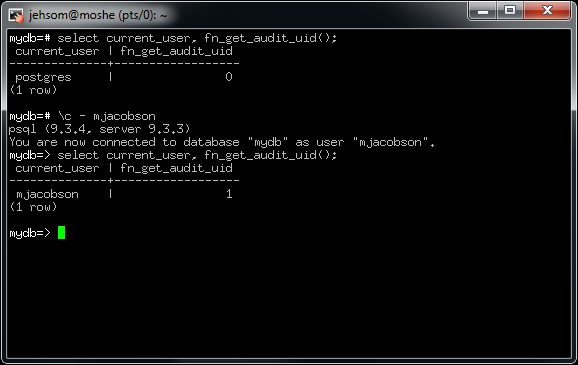 Attaching UIDs to DML
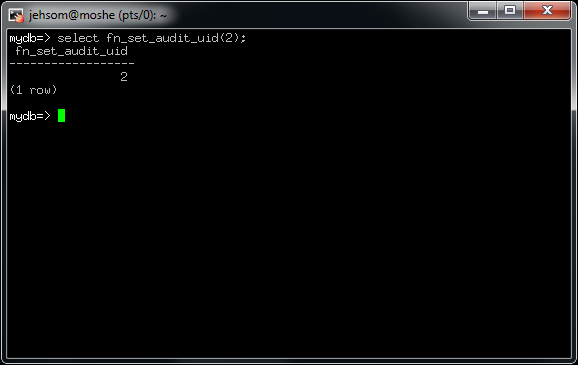 Attaching UIDs to DML
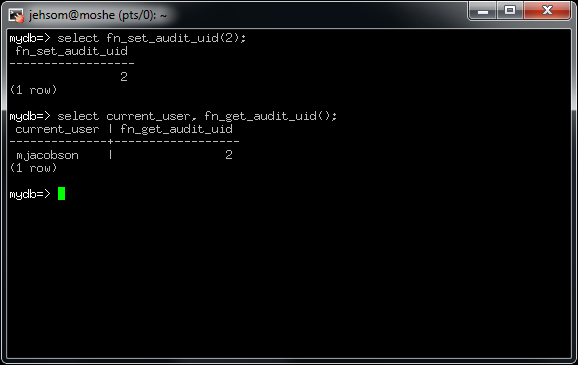 Attaching UIDs to DML
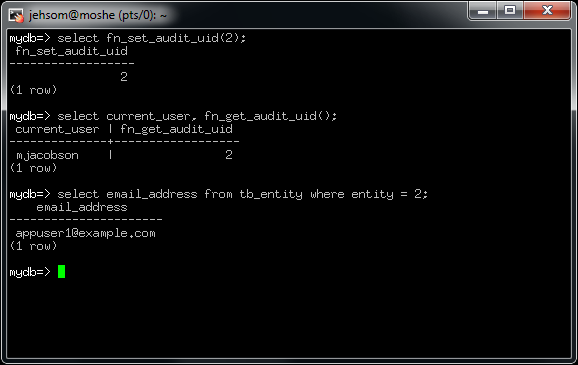 Attaching UIDs to DML
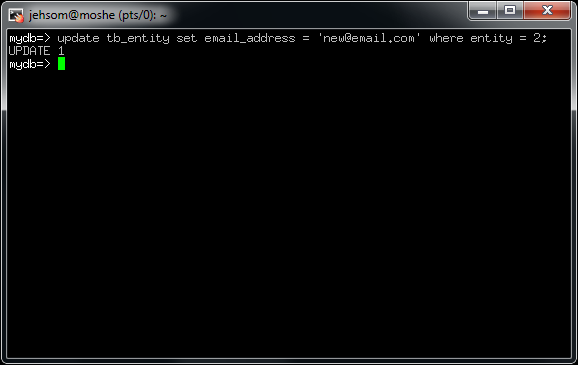 Attaching UIDs to DML
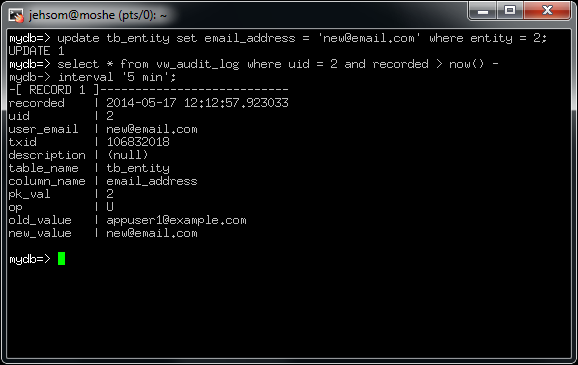 Labeling transactions
Not everyone understandsthe schema.
Let's help them out.

Two functions for labeling transactions:
  fn_label_audit_transaction(label, txid)
  fn_label_last_audit_transaction(label)
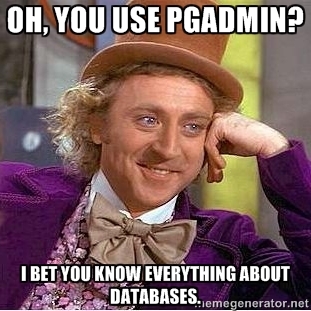 Labeling transactions
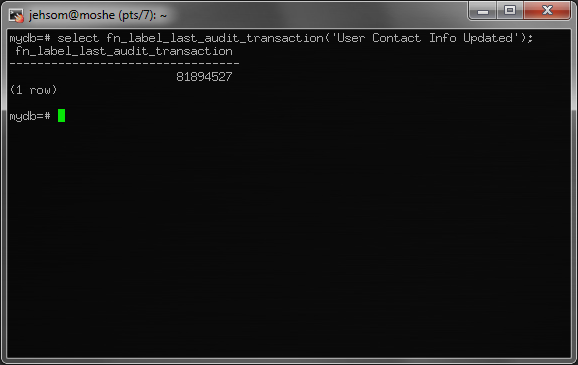 Labeling transactions
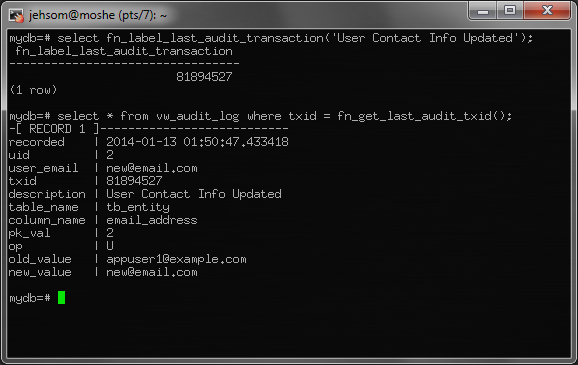 Log Rotation/Archival
You’re gonna run out of space eventually.
What is the solution?
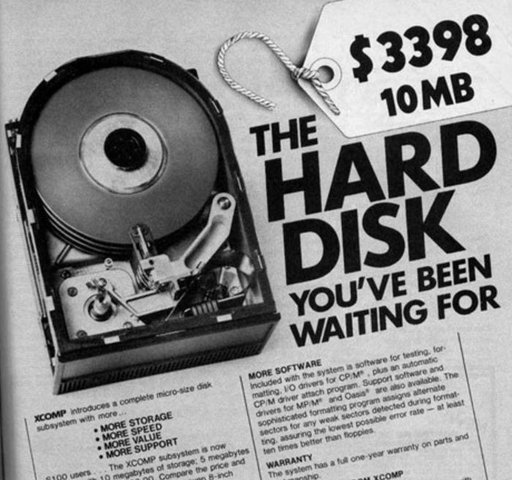 Log Rotation/Archival
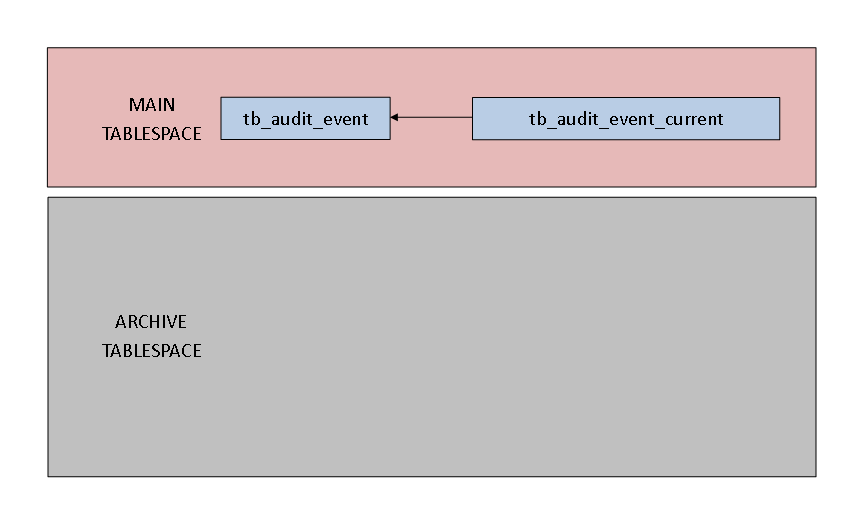 Log Rotation/Archival
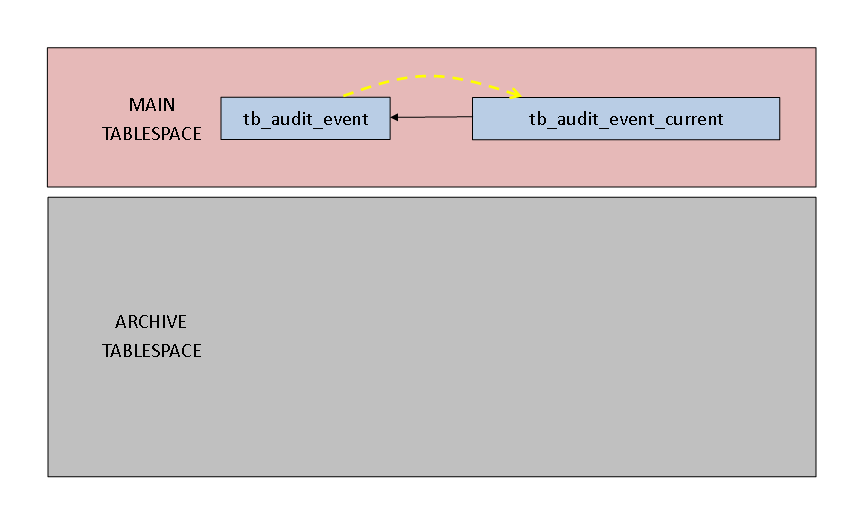 Log Rotation/Archival
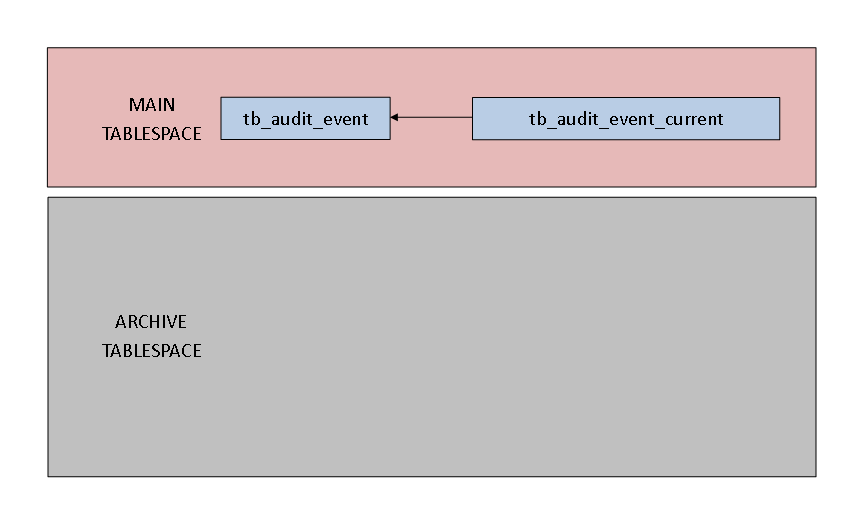 Log Rotation/Archival
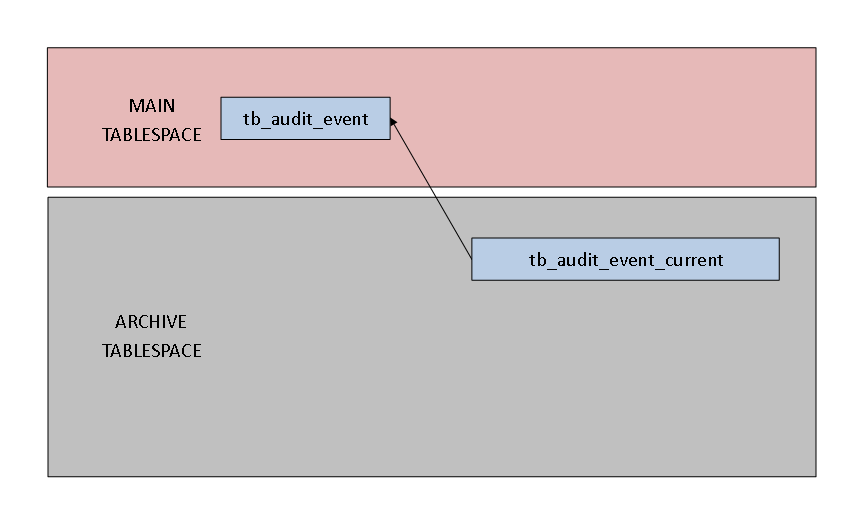 Log Rotation/Archival
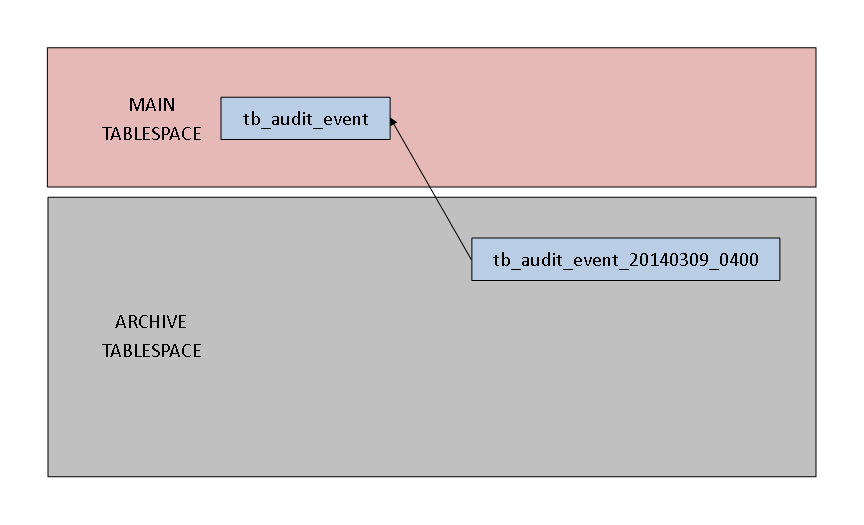 Log Rotation/Archival
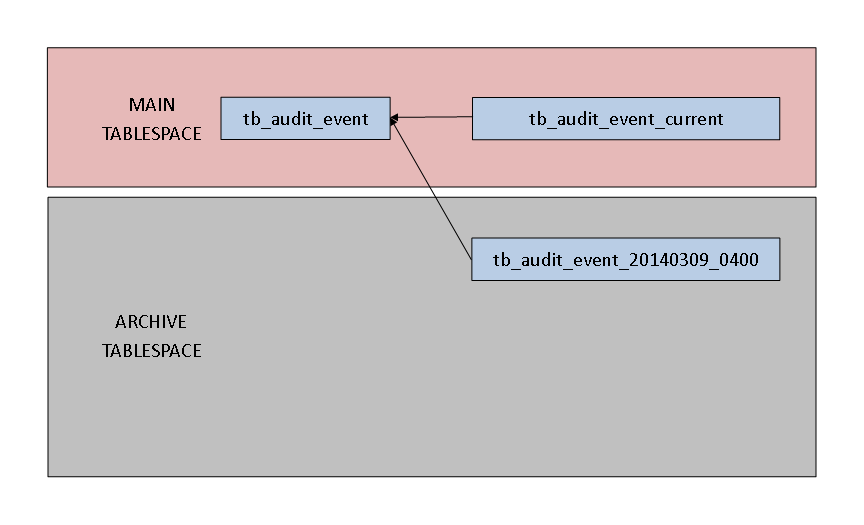 Log Rotation/Archival
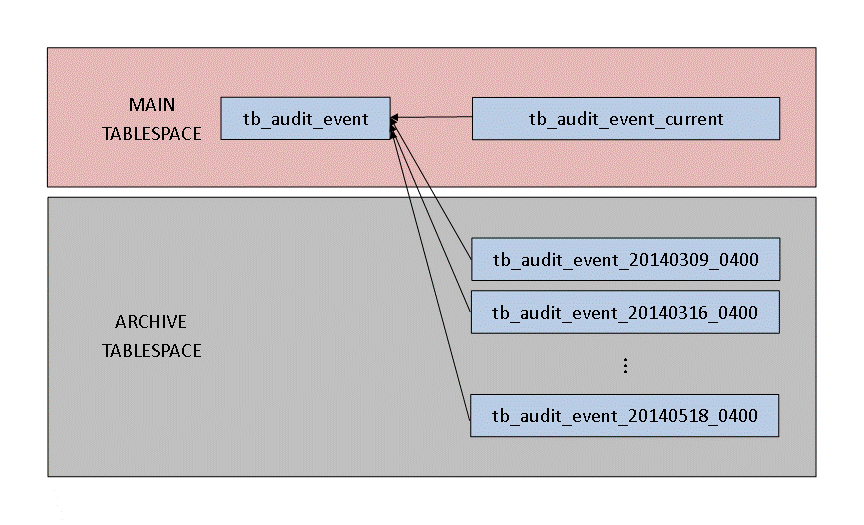 Log Rotation/Archival
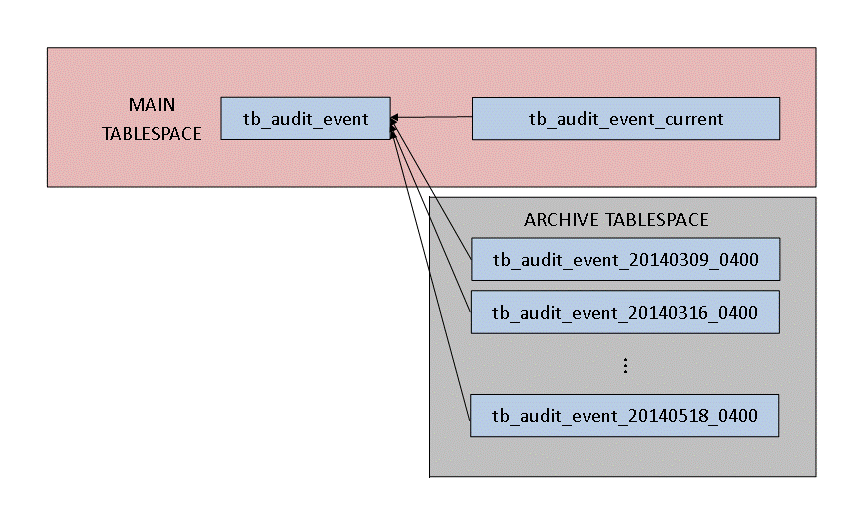 Log Rotation/Archival
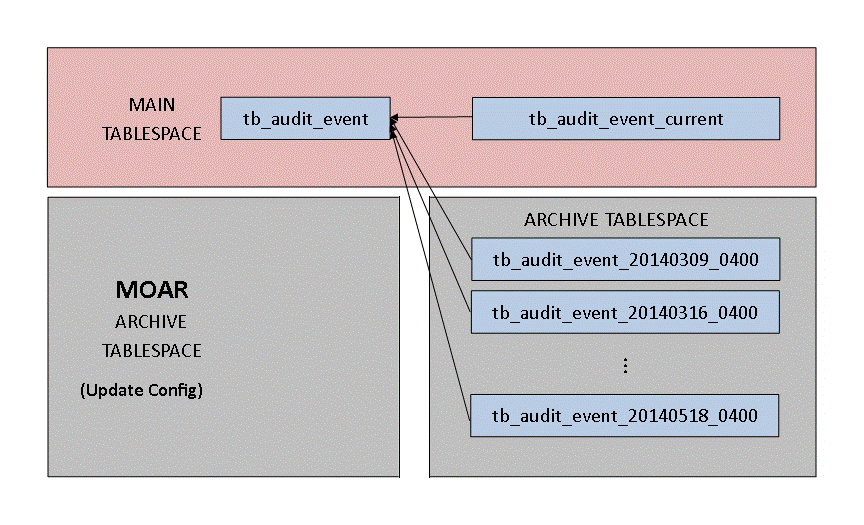 Log Rotation/Archival
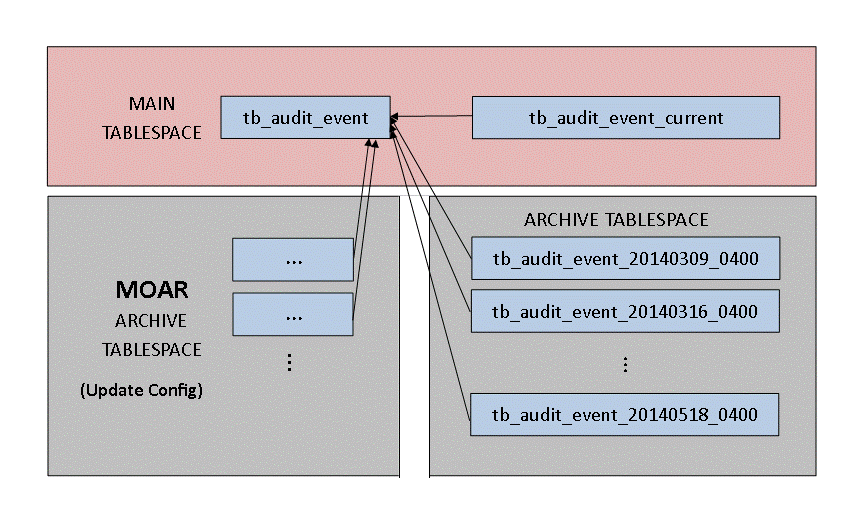 Log Rotation/Archival
cyanaudit_log_rotate.plLog entries since last rotation become a new child partition of parent table tb_audit_event.

cyanaudit_dump.plBack up audit data, remove old tables.

cyanaudit_restore.plRestore dumps created with cyanaudit_dump.pl
Wishlist – Nailed it!
Extension-based
Space-efficient, organized logging
Per-column control of logging
Attach descriptions to events
Scalability to years’ worth of logs
Export / import between log & files
Automated log maintenance
Easy recovery from mistakes
Plus: Released under PostgreSQL license
Cyan Audit Caveats
PostgreSQL version compatibility:
>= 9.3.3: All features supported
< 9.3.3: No DDL triggers. After any DDL you must select fn_update_audit_fields()
< 9.2.0: Must modify postgresql.conf with custom_variable_classes = cyanaudit
< 9.1.7: Not supported
Logs only tables with integer PK.
Logs only public schema.
Truncates are not logged.
Does not store original SQL.
[Speaker Notes: Mention bug in 9.1.6 – Extension’s sequences not correctly saved in dump/restore
Mention bug in 9.3.2  - Extension’s event triggers not correctly saved in dump/restore]
Cyan Audit Challenges
Proper behavior with pg_dump/pg_restore
Log tables using OID as PK
Log tables in other schemas than public
Amazon RDB – non-extension version?
Automatic testing
Leverage 9.4’s logical replication
Wide use, inclusion with PostgreSQL core! YEAAH!
[Speaker Notes: Mention bug in 9.1.6 – Extension’s sequences not correctly saved in dump/restore
Mention bug in 9.3.2  - Extension’s event triggers not correctly saved in dump/restore]
Questions? Comments?
Moshe Jacobson moshe@neadwerx.com
Download: http://cyanaudit.neadwerx.com 

Thanks to Nead Werx, my employer, for sponsoring the development of Cyan Audit.
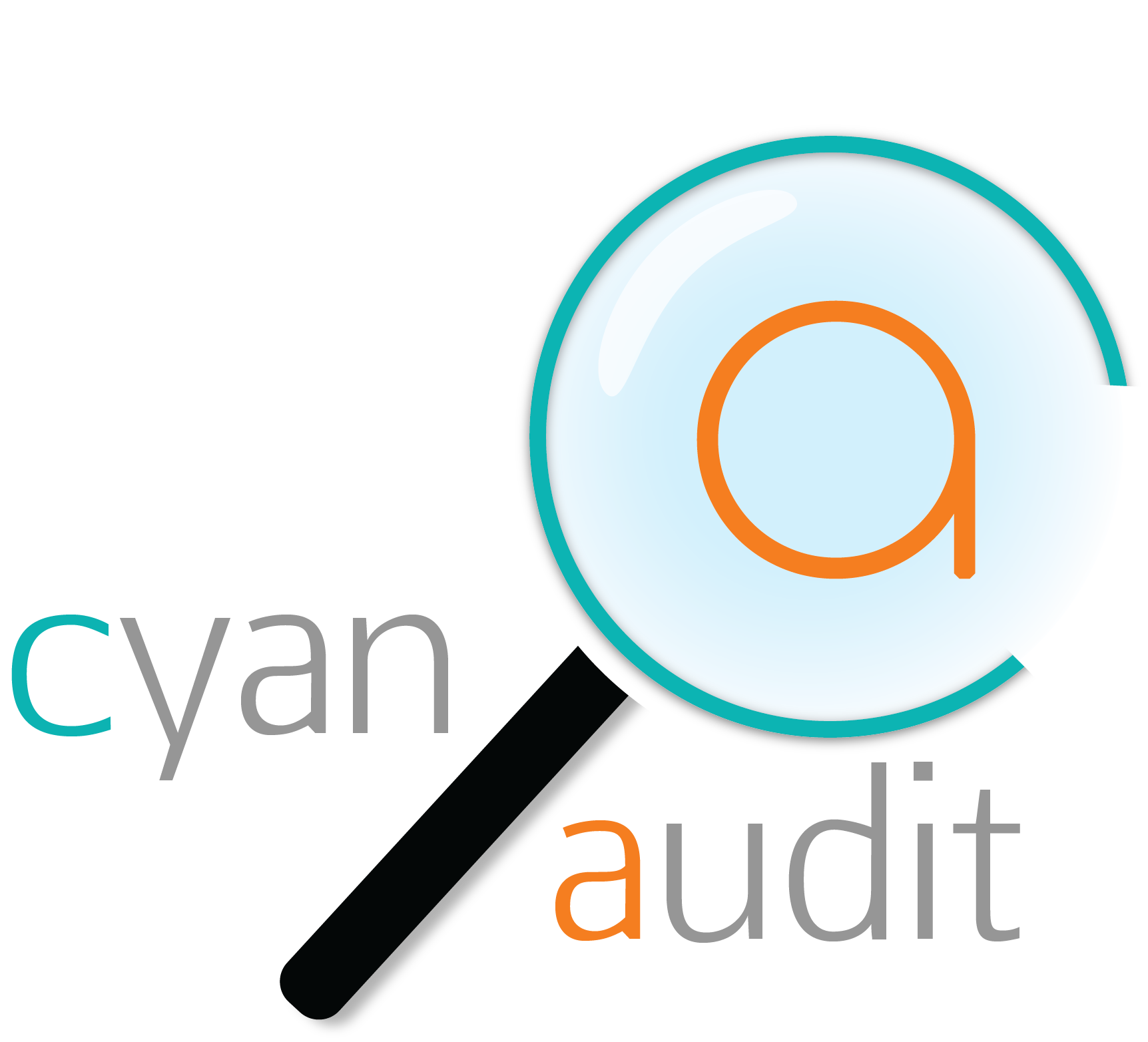 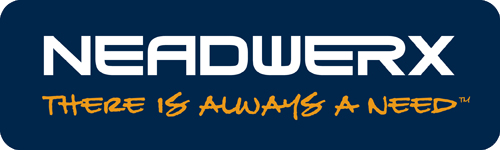